Drone Didactique Contrôlé D2C
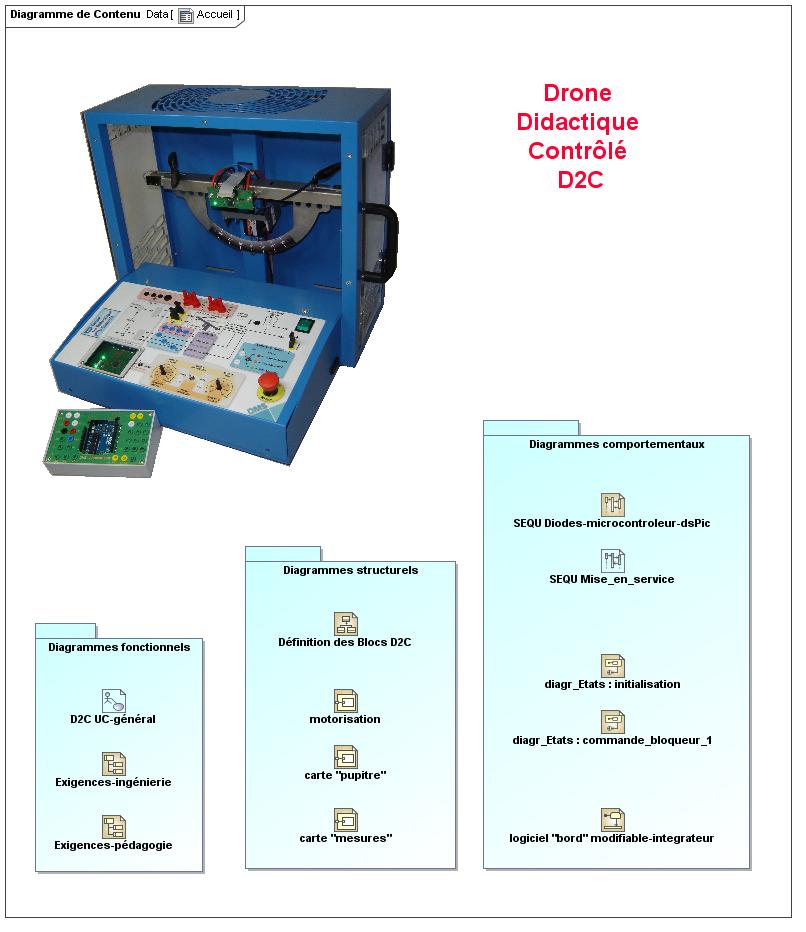 D2C UC-général
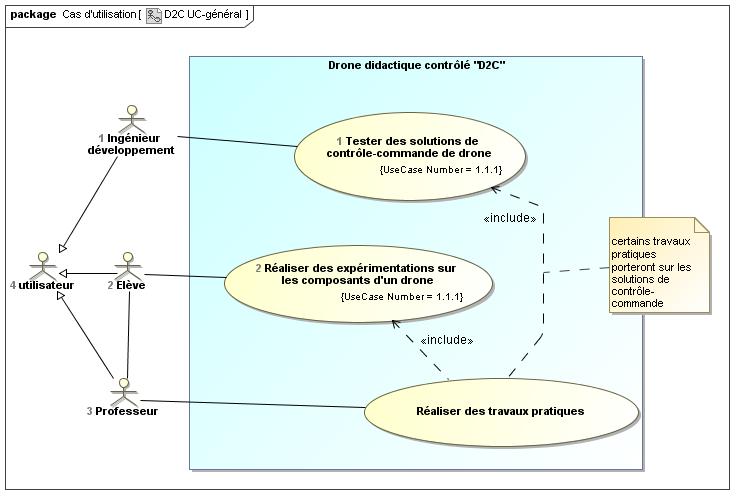 Exigences-ingénierie
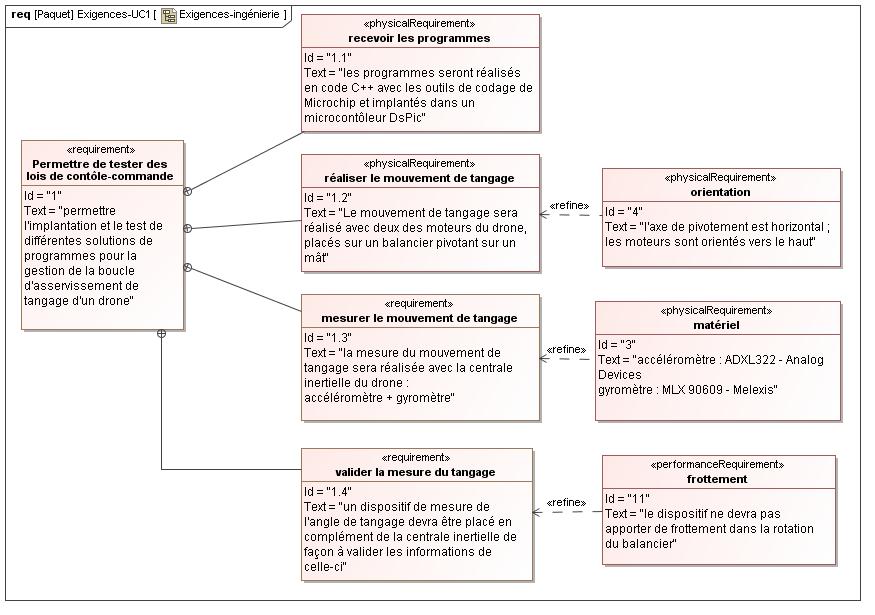 Exigences-pédagogie
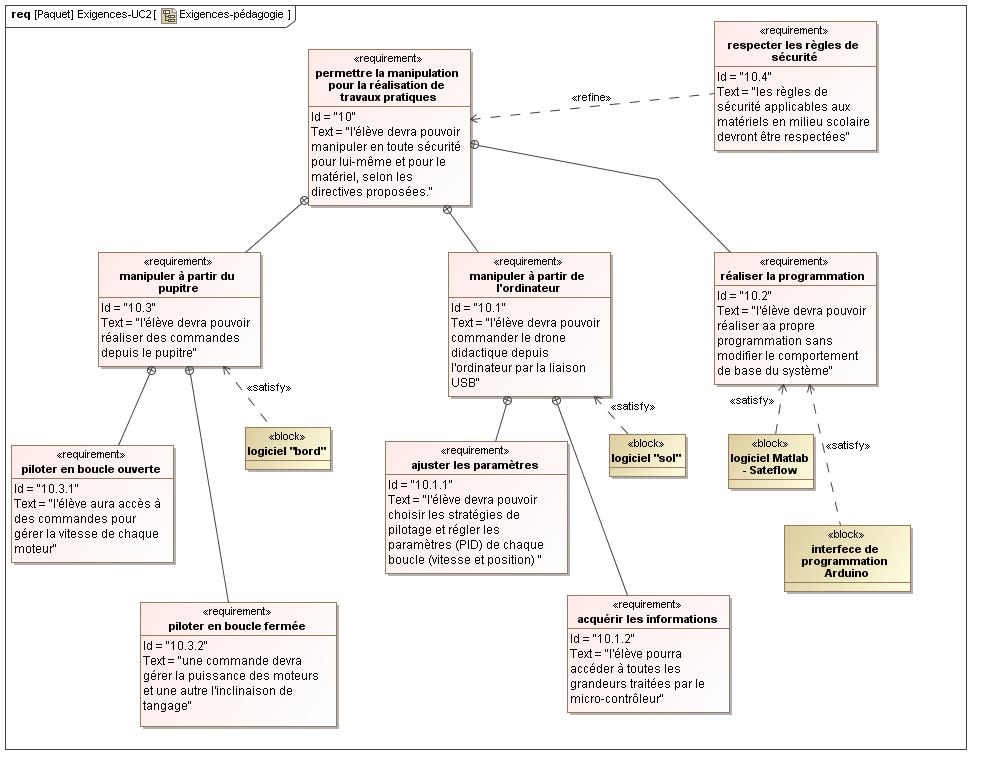 Définition des Blocs D2C
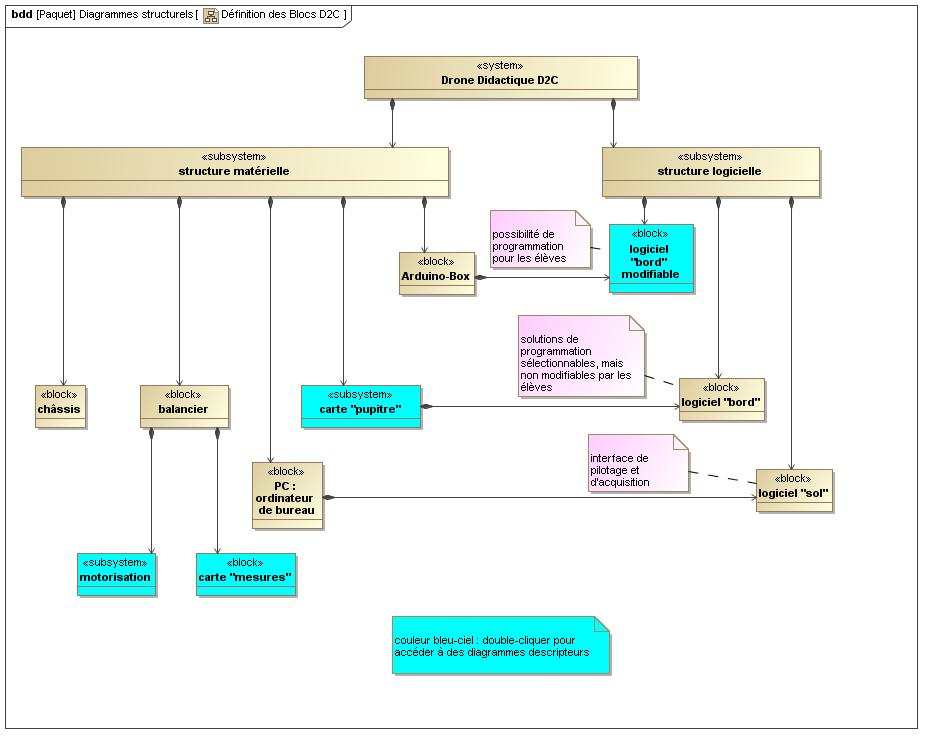 motorisation
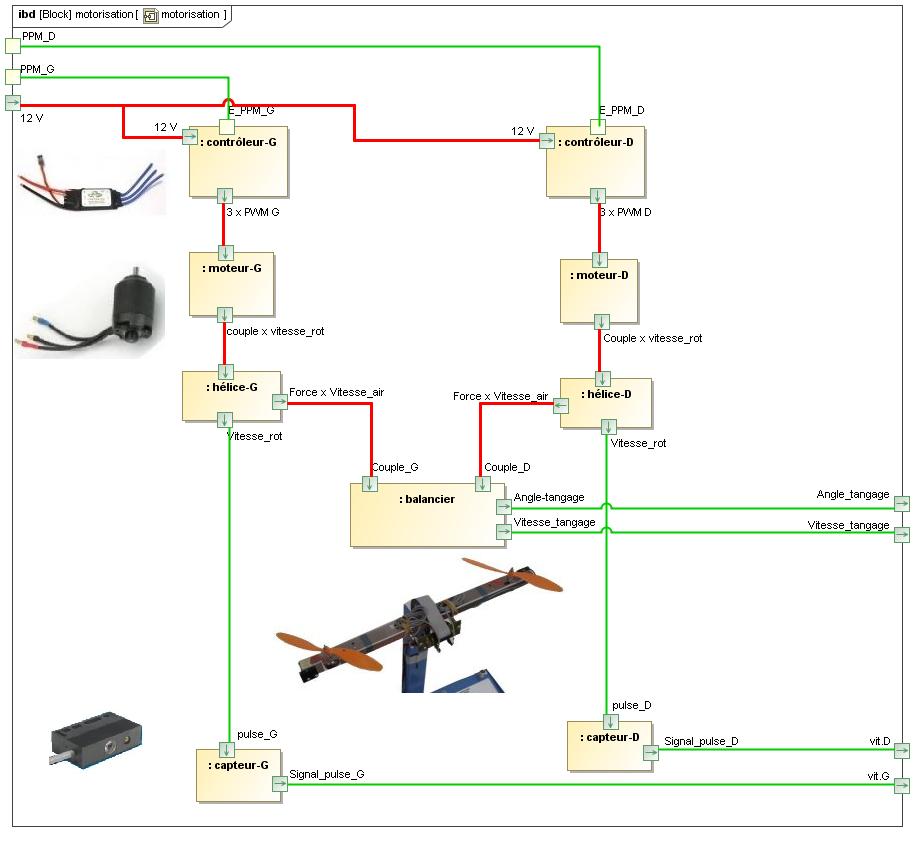 carte "mesures"
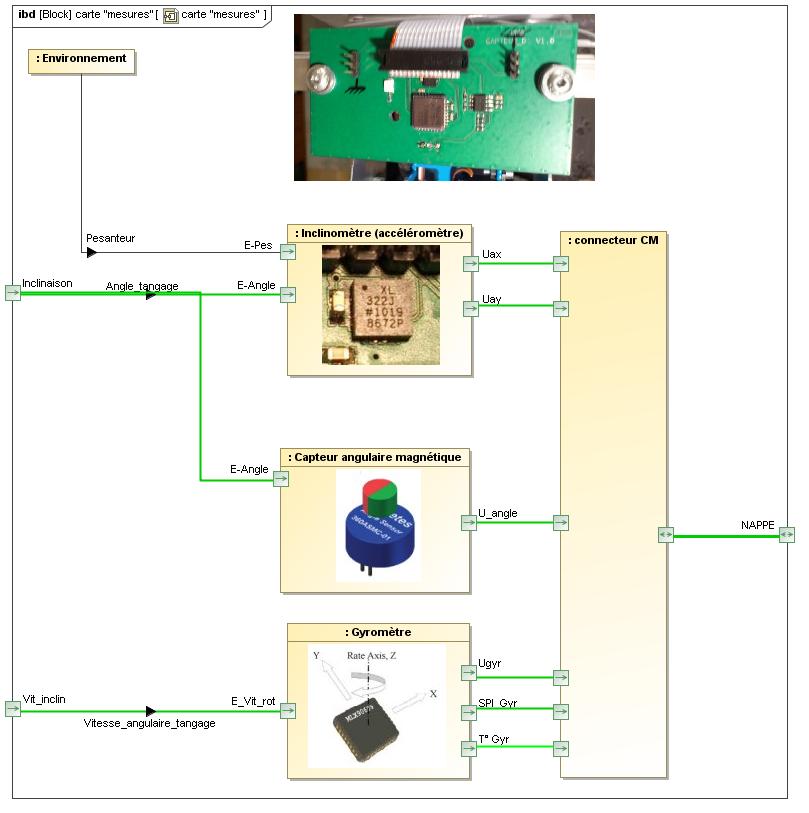 carte "pupitre"
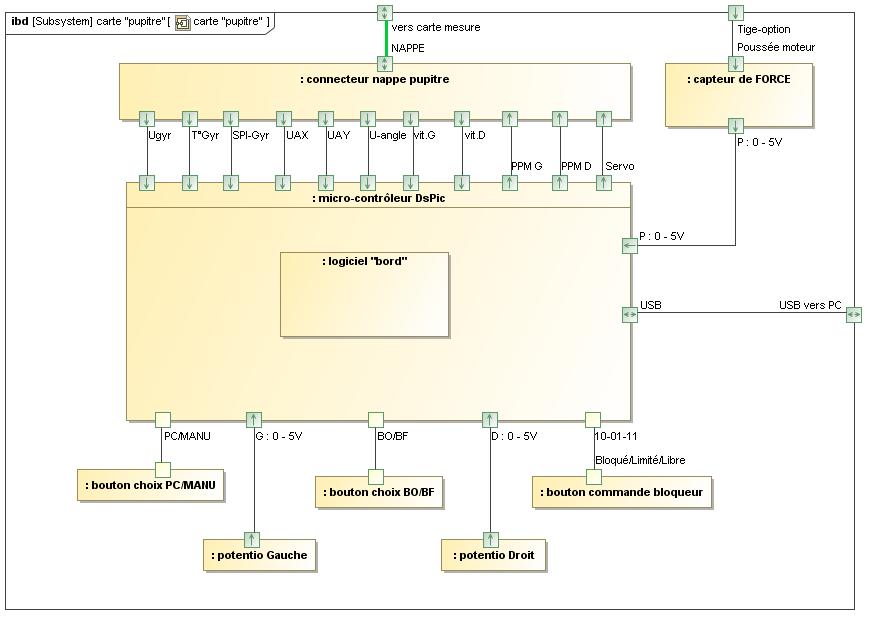 SEQU Diodes-microcontroleur-dsPic
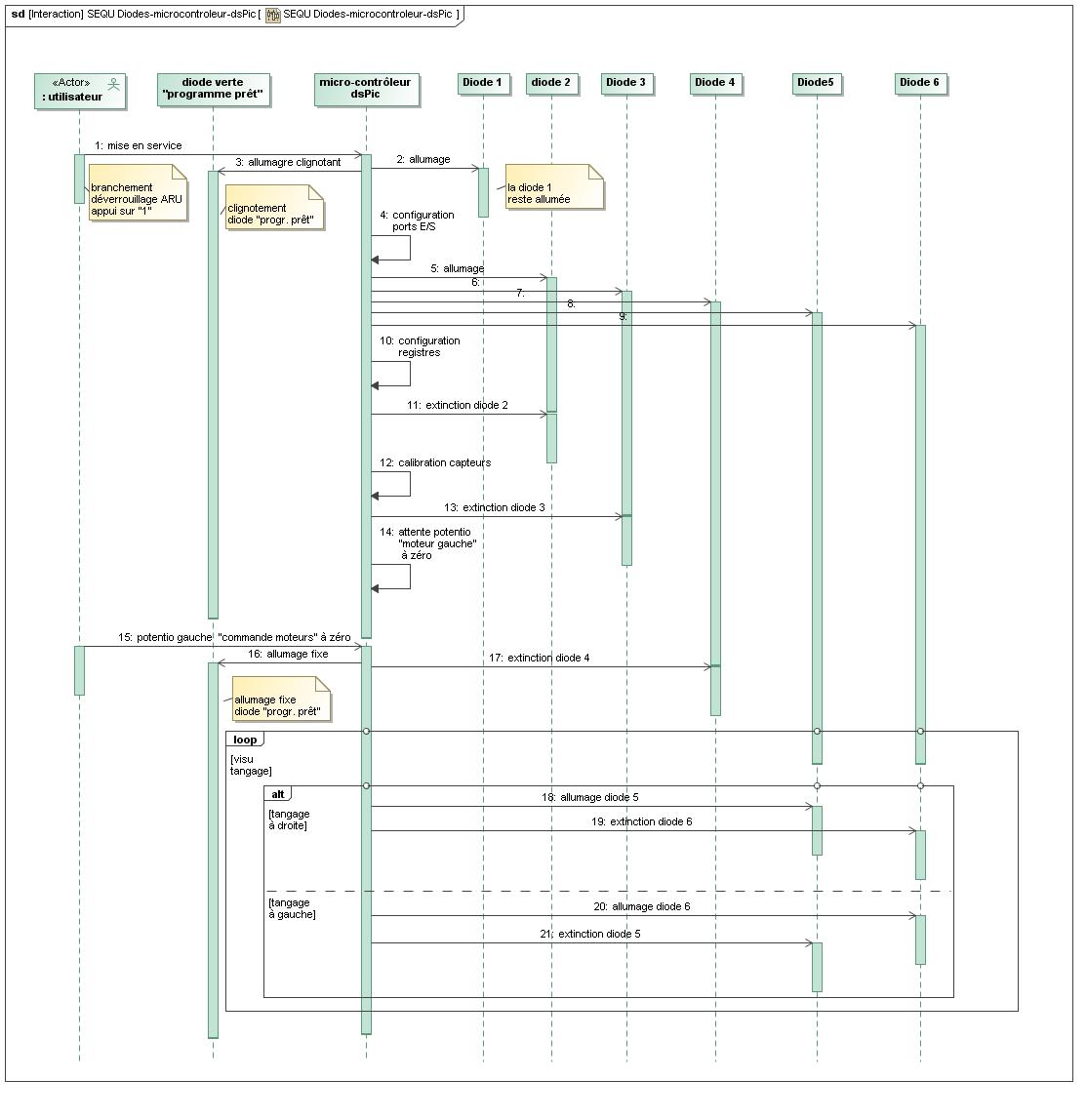 SEQU Mise_en_service
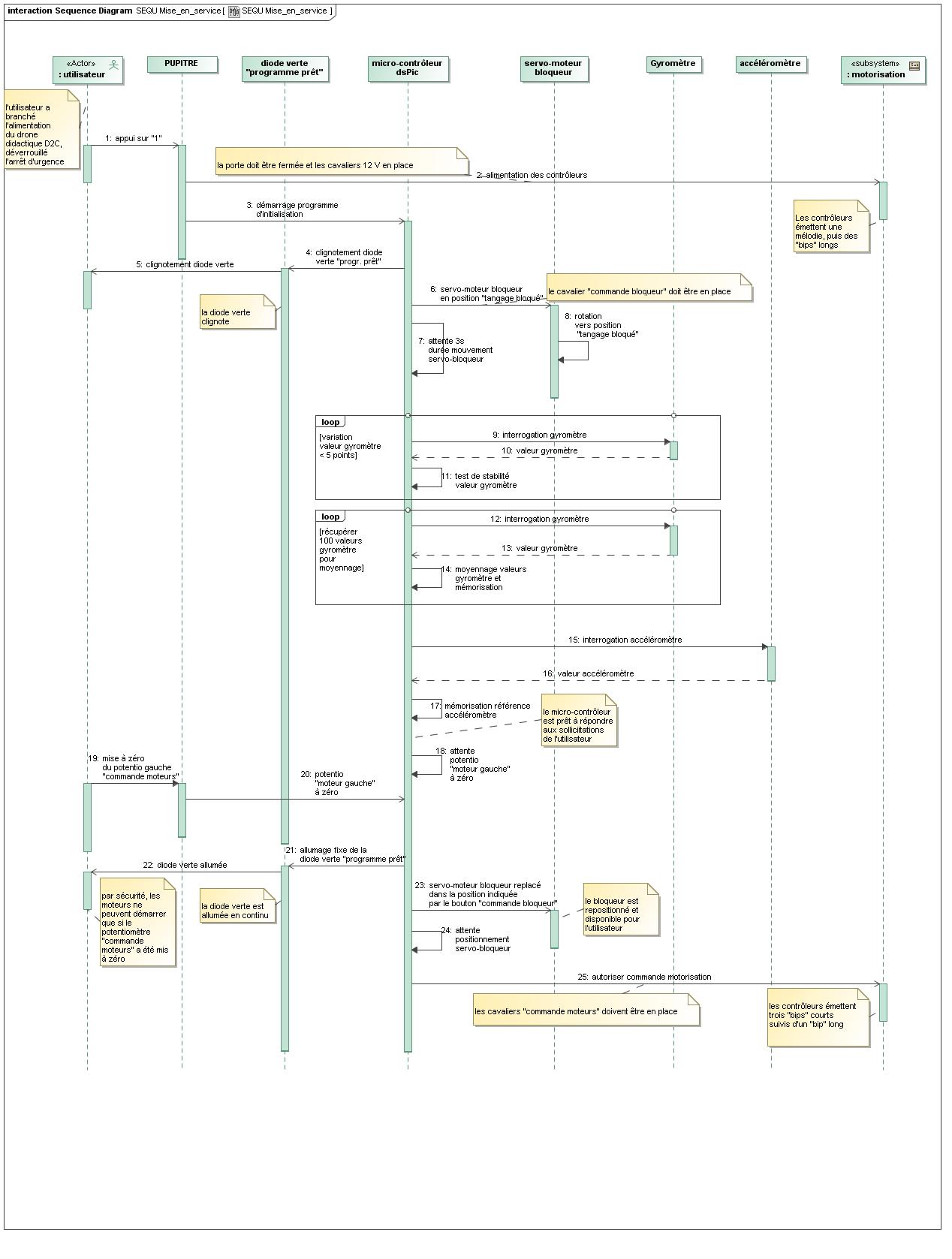 diagr_Etats : commande_bloqueur_1
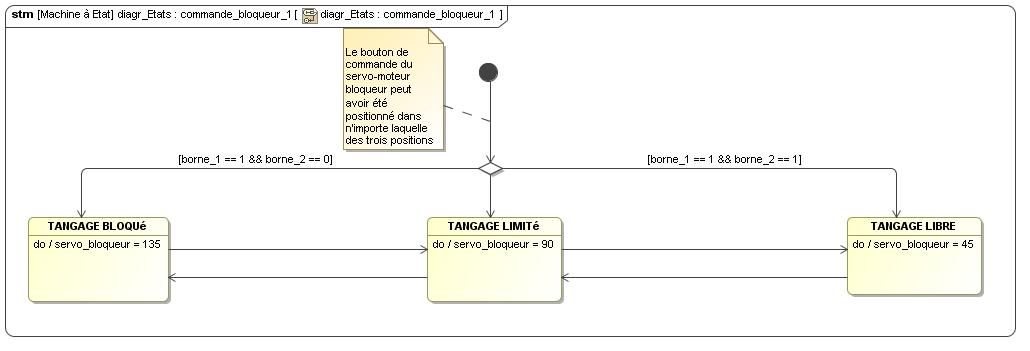 diagr_Etats : initialisation
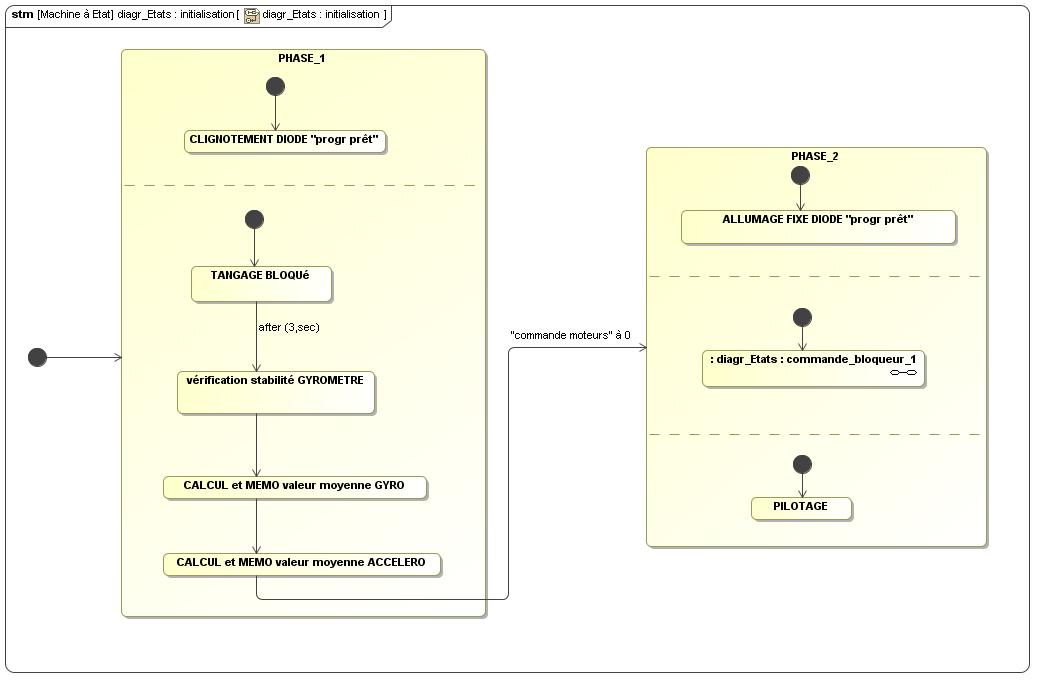 logiciel "bord" modifiable-integrateur
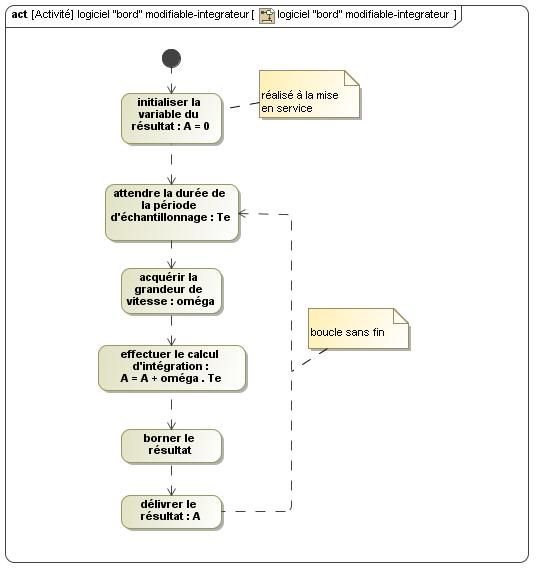